Муниципальное образование «Баргузинский район»Муниципальное бюджетное образовательное учреждение «Усть-Баргузинская средняя общеобразовательная школа им.Шелковникова К.М.»
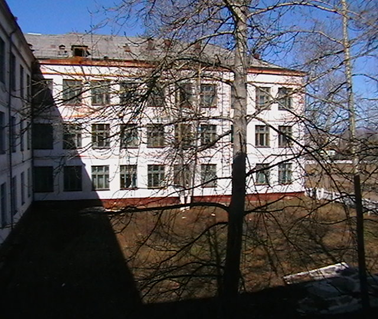 Рубцова Анна Даниловна 
                 учитель русского языка и литературы


                                    2013 год
?
Проблемно-диалогическое обучение
для всех и каждого -   технология «открытия»                
                                                            знаний учениками

для учителя       -   ключ к успеху и творчеству

для ученика      -    интересный и понятный урок

для образования     -    реализация развивающего    
                                                                              обучения
Проблемно-диалогическое обучение
отвечает на вопрос: 
                                  КАК учить? 

                                   позволяет
      заменить урок объяснения нового    
     материала уроком открытия знаний.
Учебный диалог
побуждающий            подводящий
Отдельные вопросы и побудительные предложения, подталкивающие мысль
Система посильных ученику вопросов и заданий, подводящих его к открытию мысли
Развитие творческих
     способностей
Развитие логического 
        мышления
Урок русского языка в 6-м классе по теме «Гласные в суффиксах действительных причастий настоящего времени»
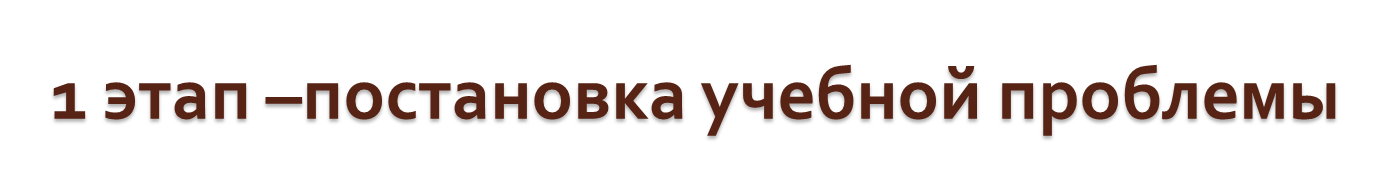 Бороться -
Колыхаться -
Клеить  -
Лечить -
- Сколько было заданий? 
- А как вы его выполнили?


- Почему так получилось? 
- Чего ещё не знаем?
2 этап –поиск  решения  проблемы
побуждение к гипотезам и проверке


          создание опорных сигналов
Результаты ЕГЭ по русскому языку:
Результаты ЕГЭ по литературе
Результаты ГИА по русскому языку
Участие в конкурсах и олимпиадах
Литературный клуб «Родник»,     кружок «Юный исследователь»
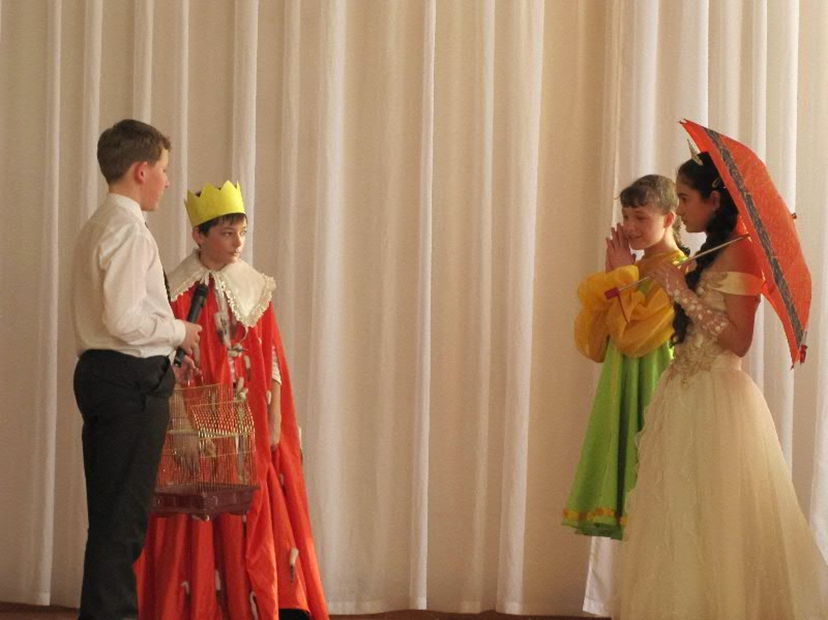 Участие в конкурсах
НПК «Шаг в будущее»
Результаты педагогической деятельности
Результаты педагогической деятельности
Награды и благодарности
Обучать – значит вдвойне учиться.

                                                               Ж.Жубер
Спасибо за внимание!